The Science of Learning – Serving the Art of Teaching
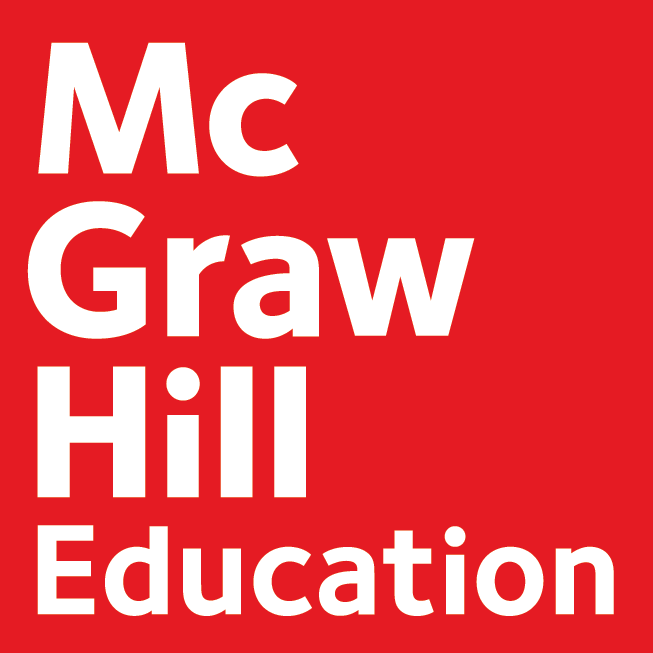 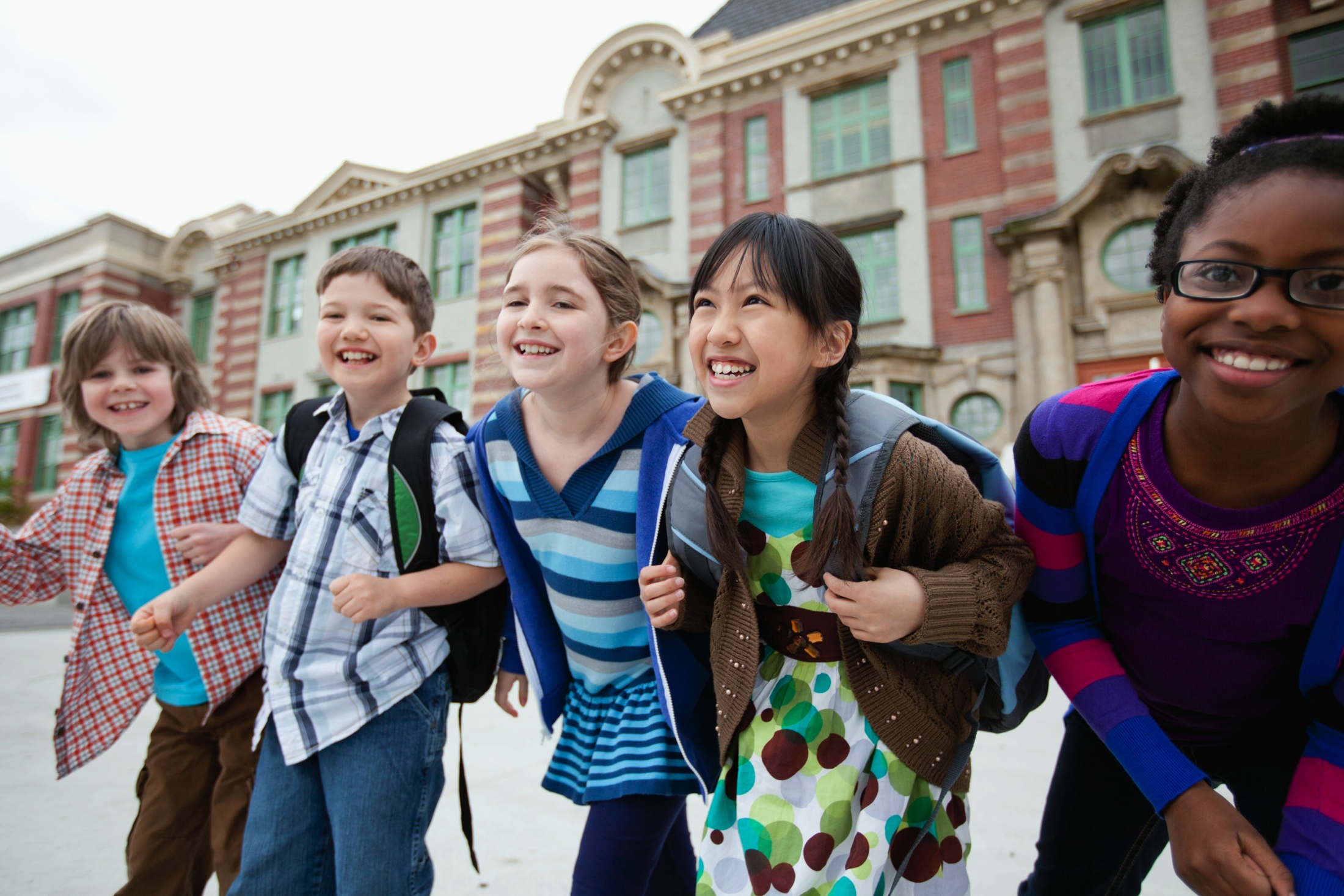 The Science of Learning Serving the Art of Teaching
Richard Keaveny| Vice President| McGraw-Hill EducationNovember 2015
Education is Changing
Education is changing
Changing and Purposeful Activity
Education is changing
Education is a purposeful Activity
Changing and Purposeful Activity and Unlocking
Education is changing
Education is a purposeful Activity
Education is unlocking the full potential of each learner
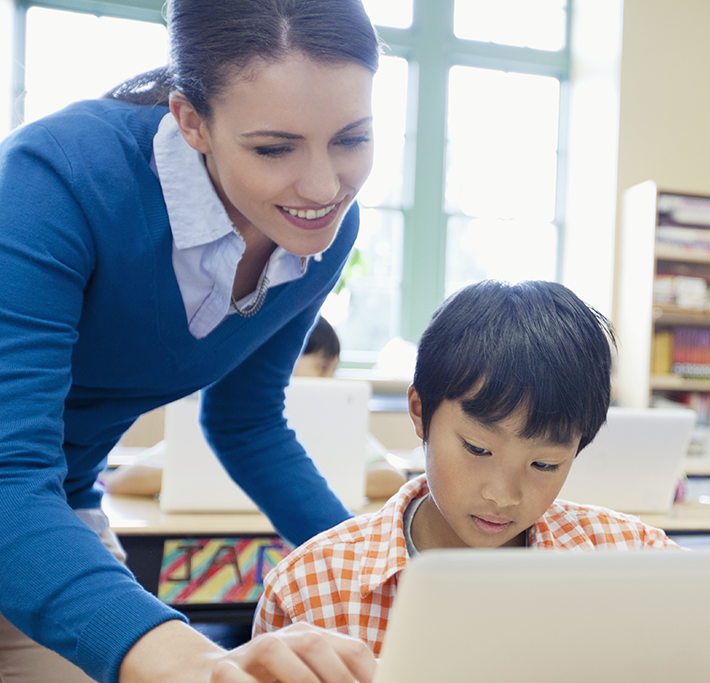 Learning is driven by great teachers
Learning is driven by great teachers
Science of Learning
Art of Teaching
Adaptive Engines and Personalized Learning Tools
Thousands of Products, Millions of users, Billions of Small Data Points
thousands of products
millions of users
billions of “Small data” points
Subject matter experts, Learning and data scientists, Engineers
Subject matter experts
learning and data Scientists
engineers
Picture of Man on Horses
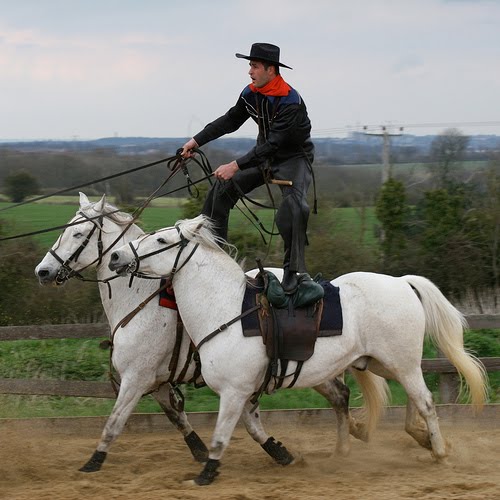 Engaging, Easy-to-Use, Efficient, Effective
Engaging
Easy-To-Use
Efficient
Effective
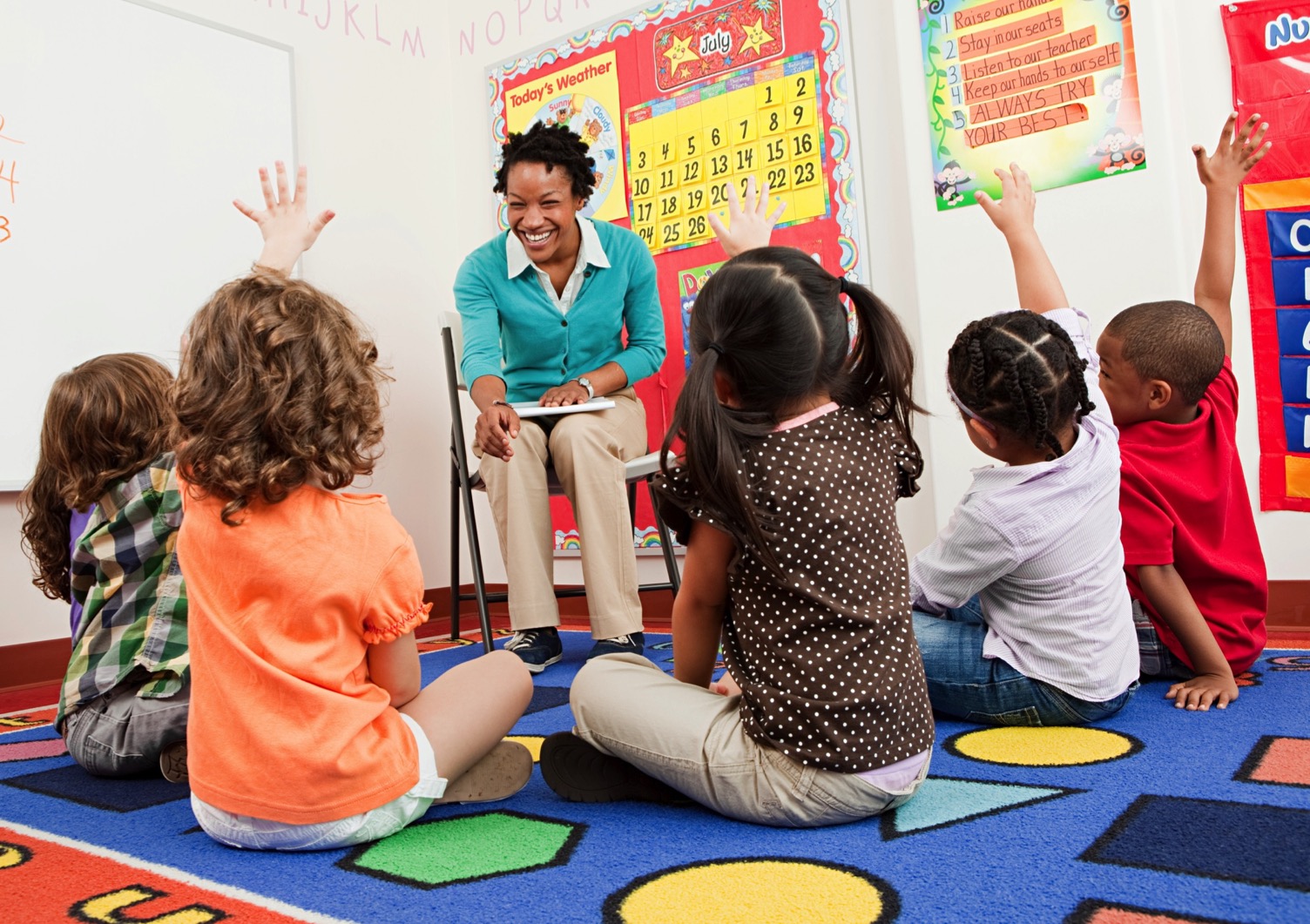 Learning Moment
We Are part of a solution not the entire solution
We are Part of an Open system, based on open standards, and interoperability
We support IMS Global (Caliper, LTI, QTI) and other open standards bodies
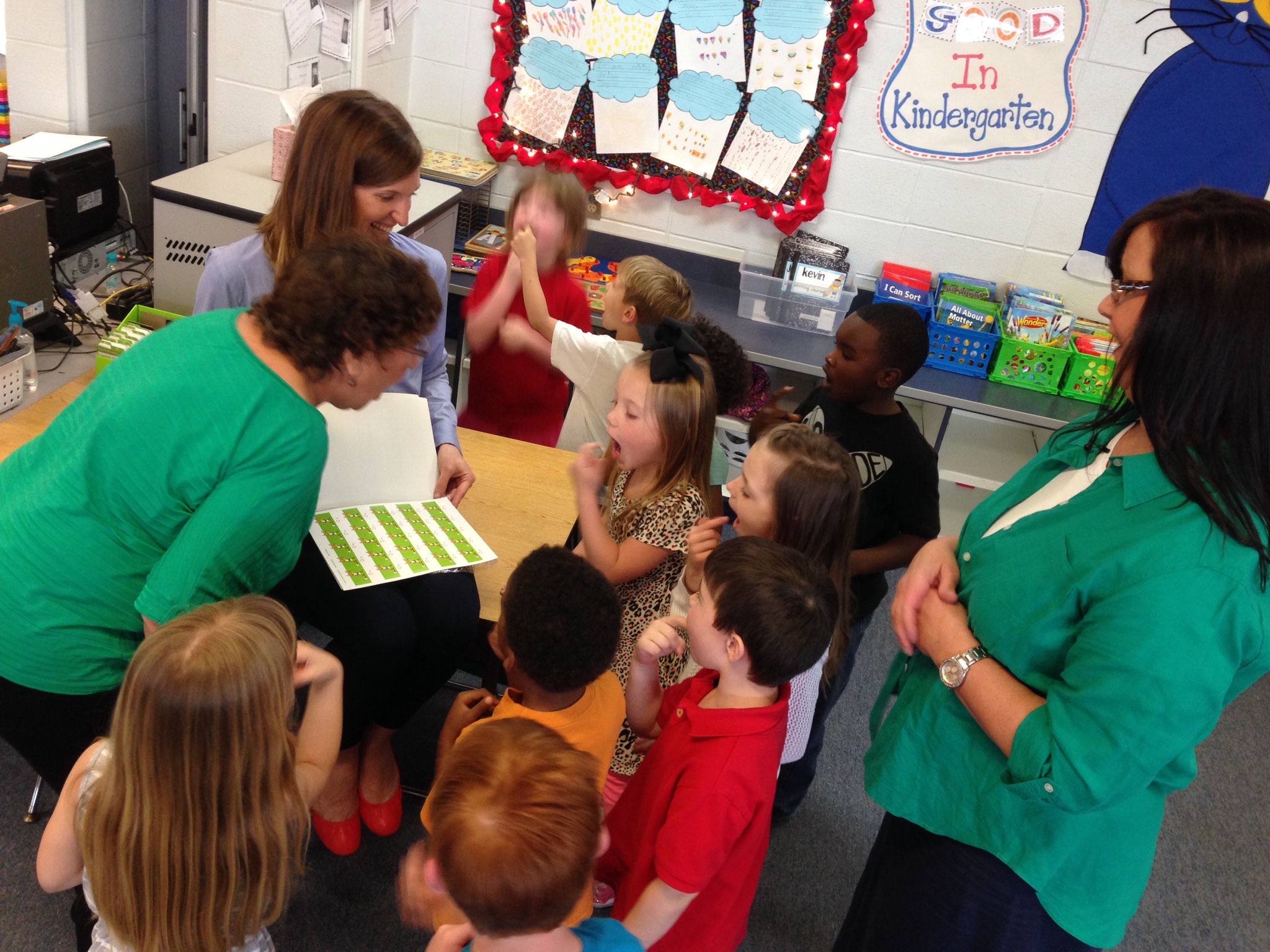 Bloom’s Two Sigma Problem
Student achievement improves dramatically for students who receive 
one-on-one instruction
Normal Distribution
Normal Distribution
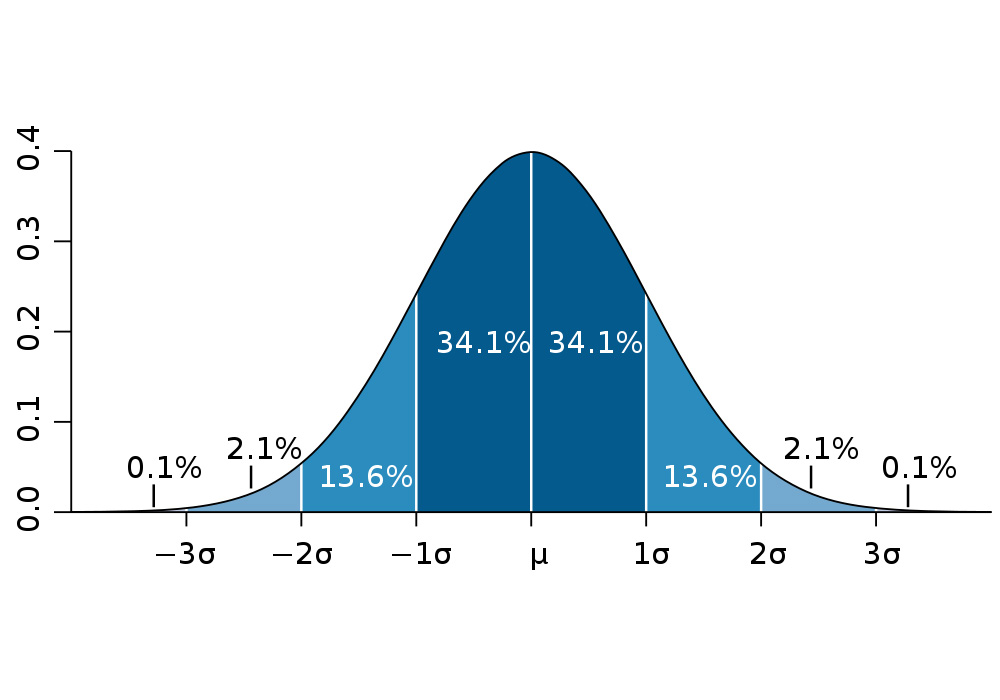 Summative Achievement Scores
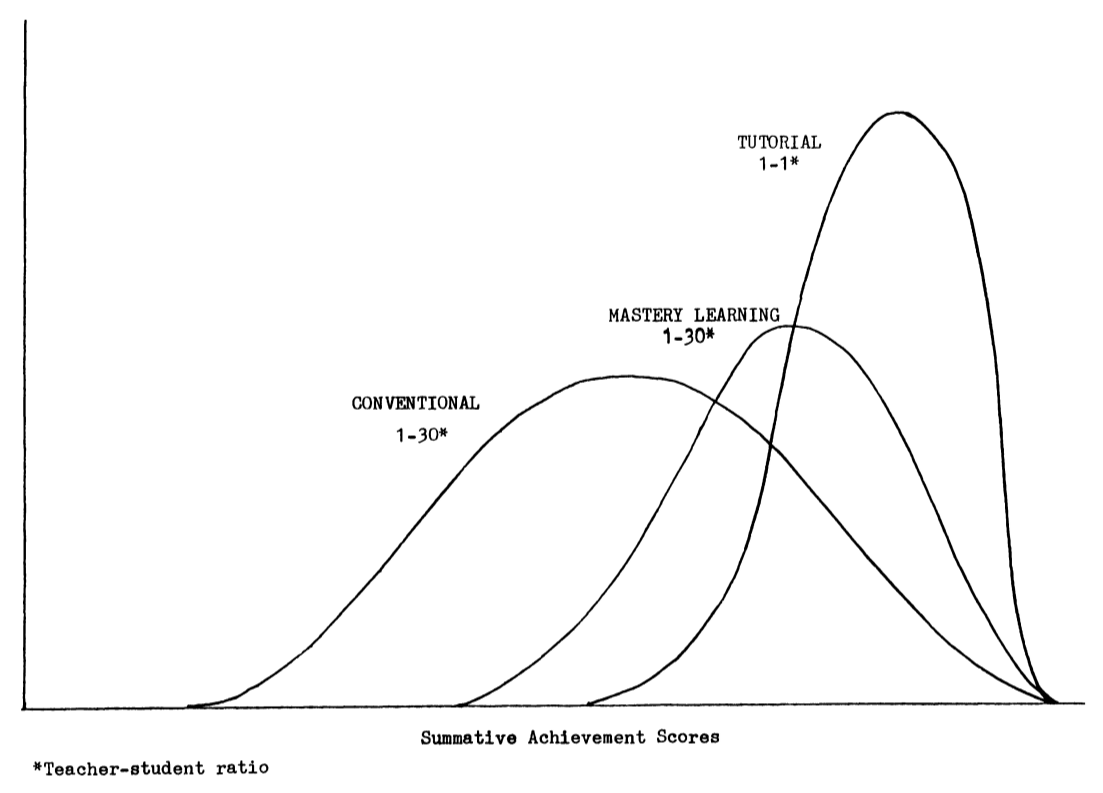 from "The 2 Sigma Problem: The Search for Methods of Group Instruction as Effective as One-to-One Tutoring"
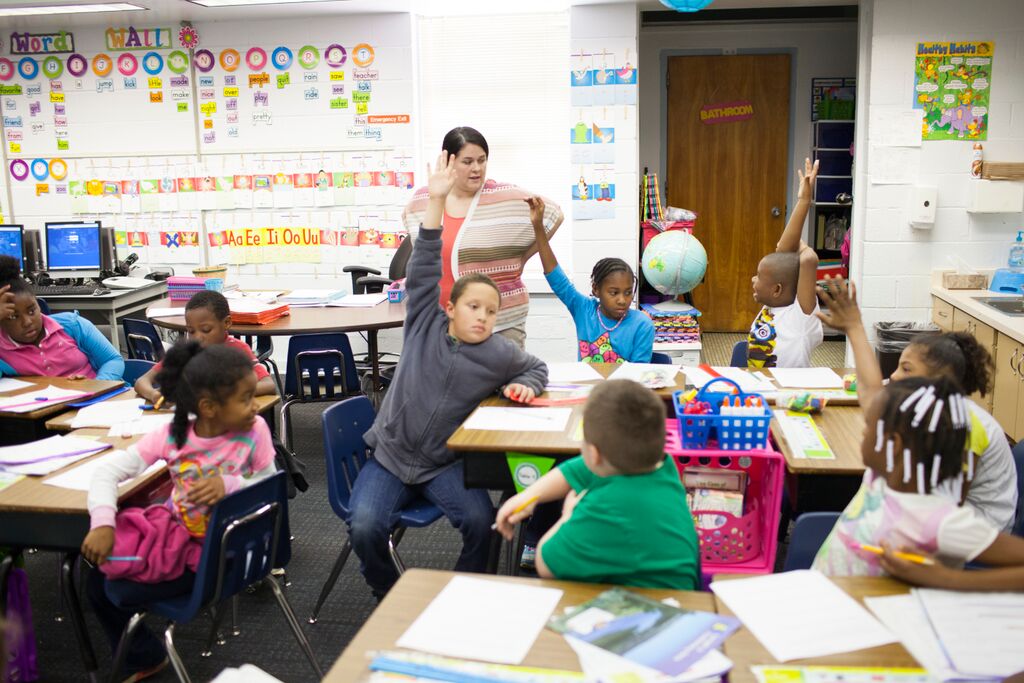 Education is Local
Thank you
Learn more at McGraw-Hill Education

I would love to hear from you richard.keaveny@mheducation.com